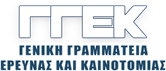 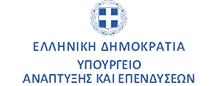 ΕΘΝΙΚΟ ΣΥΜΒΟΥΛΙΟ ΕΡΕΥΝΑΣ, ΤΕΧΝΟΛΟΓΙΑΣ ΚΑΙ ΚΑΙΝΟΤΟΜΙΑΣ (Ε.Σ.Ε.ΤΕ.Κ.)
ΗΜΕΡΙΔΑ

«ΠΑΡΟΥΣΙΑΣΗ ΤΩΝ ΑΠΟΤΕΛΕΣΜΑΤΩΝ ΤΩΝ ΤΟΜΕΑΚΩΝ ΕΠΙΣΤΗΜΟΝΙΚΩΝ ΣΥΜΒΟΥΛΙΩΝ (Τ.Ε.Σ)»

ΤΟΜΕΑΚΟ ΕΠΙΣΤΗΜΟΝΙΚΟ ΣΥΜΒΟΥΛΙΟ 
ΕΠΙΣΤΗΜΩΝ ΠΕΡΙΒΑΛΛΟΝΤΟΣ, ΕΝΕΡΓΕΙΑΣ ΚΑΙ ΒΙΩΣΙΜΗΣ ΚΙΝΗΤΙΚΟΤΗΤΑΣ

Καθ. Εμμανουήλ Πλειώνης – Πρόεδρος ΤΕΣ ΕΠΕΒΚ

ΠΕΜΠΤΗ 3 ΝΟΕΜΒΡΙΟΥ 2022
Αμφιθέατρο ΕΚΕΦΕ «ΔΗΜΟΚΡΙΤΟΣ»
1
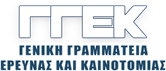 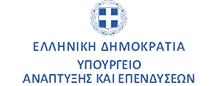 ΕΘΝΙΚΟ ΣΥΜΒΟΥΛΙΟ ΕΡΕΥΝΑΣ ΤΕΧΝΟΛΟΓΙΑΣ ΚΑΙ ΚΑΙΝΟΤΟΜΙΑΣ

ΤΟΜΕΑΚΟ ΕΠΙΣΤΗΜΟΝΙΚΟ ΣΥΜΒΟΥΛΙΟ 
ΕΠΙΣΤΗΜΩΝ ΠΕΡΙΒΑΛΛΟΝΤΟΣ, ΕΝΕΡΓΕΙΑΣ ΚΑΙ ΒΙΩΣΙΜΗΣ ΚΙΝΗΤΙΚΟΤΗΤΑΣ
ΛΕΙΤΟΥΡΓΙΑ ΤΟΥ ΤΕΣ - ΕΠΕΒΚ

Εκκίνηση εργασιών – Ιανουάριος 2021
Ορισμός 3 υπο-επιτροπών και κατανομή των μελών του ΤΕΣ στις υπομάδες ανά ειδικότητα (Περιβάλλον, Ενέργεια, Βιώσιμη Κινητικότητα).


Σκοπός,  η βελτίωση του συντονισμού των εργασιών και την προπαρασκευή των θεμάτων προς συζήτηση στις συνεδριάσεις του ΤΕΣ ΕΠΕΒΚ 

Ο Πρόεδρος του ΤΕΣ ΕΠΕΒΚ κ. Μανώλης Πλειώνης συντονίζει την υποεπιτροπή του περιβάλλοντος, 
ο Αντιπρόεδρος κ. Ιωάννης Καλδέλλης συντονίζει την υποεπιτροπή της Ενέργειας 
η κα Γεωργία Αϋφαντοπούλου την υποεπιτροπή της Βιώσιμης Κινητικότητας.
2
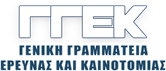 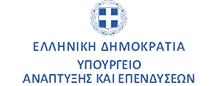 ΕΘΝΙΚΟ ΣΥΜΒΟΥΛΙΟ ΕΡΕΥΝΑΣ ΤΕΧΝΟΛΟΓΙΑΣ ΚΑΙ ΚΑΙΝΟΤΟΜΙΑΣ

ΤΟΜΕΑΚΟ ΕΠΙΣΤΗΜΟΝΙΚΟ ΣΥΜΒΟΥΛΙΟ 
ΕΠΙΣΤΗΜΩΝ ΠΕΡΙΒΑΛΛΟΝΤΟΣ, ΕΝΕΡΓΕΙΑΣ ΚΑΙ ΒΙΩΣΙΜΗΣ ΚΙΝΗΤΙΚΟΤΗΤΑΣ
ΜΕΛΗ ΤΟΥ ΤΕΣ - ΕΠΕΒΚ
1. Πλειώνης Εμμανουήλ ,  Διευθυντής και Πρόεδρος του Δ.Σ. του Εθνικού Αστεροσκοπείου Αθηνών, Καθηγητής του Τμήματος Φυσικής του ΑΠΘ, ως Πρόεδρος.
2. Καλδέλλης Ιωάννης ,Καθηγητής Μηχανολόγων Μηχ/κών, Πανεπιστήμιο Δυτικής Αττικής, Αντιπρύτανης Έρευνας, ως Αντιπρόεδρος.
3. Κιαρτζής Σπυρίδων, Διευθυντής Νέων Τεχνολογιών και Εναλλακτικών Πηγών Ενέργειας, ΕΛΛΗΝΙΚΑ ΠΕΤΡΕΛΑΙΑ ΑΕ
4. Ρεπούλιας Φιλοκτήμων, Senior Application Engineer, Mobileye GmbH,Μόναχο, Γερμανία.
5. Βαμβακάς Αθανάσιος, Smart Grids Director, Intracom Telecom Group, Αθήνα.
6. Μαρινόπουλος Αντώνιος, Ερευνητής (Research Fellow) στο Κοινό Κέντρο Ερευνών της Ευρωπαϊκής Επιτροπής (European Commission Joint Research Centre), Πέττεν, Ολλανδία.
7. Κουτσομητοπούλου Αναστασία, Specialist Composite Research Engineer, GKN Aerospace, Bristol, Ηνωμένο Βασίλειο.
8. Κολτσάκης Γρηγόριος, Καθηγητής, Τμήμα Μηχανολόγων Μηχανικών, Αριστοτέλειο Πανεπιστήμιο Θεσσαλονίκης.
9. Παναγάκος Γρηγόριος, Research Engineer, Leidos Research Support Team, National Energy Technology Laboratory, U.S. Department of Energy, ΗΠΑ.
10. Αϋφαντοπούλου Γεωργία, Διευθύντρια Ερευνών στο Ινστιτούτο Μεταφορών και Αναπλ. Διευθύντρια ΕΚΕΤΑ
11. Γιούτσος Αναστάσιος, Πρόεδρος του Ευρωπαϊκού Δικτύου Έρευνας και Τεχνολογικής Ανάπτυξης ΝΕΤ-Neutron Techniques Standardization for Structural Integrity.
ΜΕΛΗ ΤΟΥ ΤΕΣ – ΕΠΕΒΚ
12. Δήμας Αθανάσιος , Πρόεδρος, Τμήμα Πολιτικών Μηχανικών, Πανεπιστήμιο Πατρών και Δ/ντής Προγράμματος Μεταπτυχιακών Σπουδών «Περιβαλλοντικός Σχεδιασμός»,Ελληνικό Ανοικτό Πανεπιστήμιο.
13. Μποΐλέ Μαρία, Καθηγήτρια στο Τμήμα Ναυτιλιακών Σπουδών, Διευθύντρια του Μεταπτυχιακού Προγράμματος στη Ναυτιλία, Πανεπιστήμιο Πειραιώς.
14. Αγάθος Σπυρίδων, Professor, Unit of Bioengineering, Faculty of Bioscience Engineering, Catholic University of Louvain, Louvain-la-Neuve, Βέλγιο.
15. Σταμπουλτζόγλου Αναστάσιος, Offshore Wind R&D Dynamics Engineer, Van Oord Offshore Wind bv, Ολλανδία.
16. Γιάνναρης Κωνσταντίνος, Στέλεχος Μονάδας Β’ (Παρακολούθηση Προγραμμάτων και Έργων),Επιτελική Δομή ΕΣΠΑ ΥΠΕΝ, Τομέας Περιβάλλοντος, ΜΟΔ ΑΕ.
17. Γυπάκης Αντώνιος, Ειδικό Επιστημονικό Προσωπικό της Γενικής Γραμματείας Έρευνας και Τεχνολογίας (ΓΓΕΤ), Προϊστάμενος Τμήματος Σχεδιασμού και Προγραμματισμού της Δ/νσης Σχεδιασμού και Προγραμματισμού Πολιτικών και Δράσεων Έρευνας και Καινοτομίας.
18. Γαβανάς Νικόλαος, Επίκουρος Καθηγητής Σχεδιασμού Μεταφορών και Κυκλοφοριακής Τεχνικής, Τμήμα Μηχανικών Χωροταξίας,Πολεοδομίας και Περιφερειακής Ανάπτυξης, Πανεπιστήμιο Θεσσαλίας.
19. Ουλής Ρούσης Αναστάσιος, Chief Executive Officer, Co-founder, Smart Power Networks Ltd. και Research Assistant/Associate, Imperial College, Ηνωμένο Βασίλειο.
20. Πάνου Μαρία, Διευθύντρια Ερευνών, Ινστιτούτο Μεταφορών και Διευθύντρια Τομέα “Όχημα και Οδηγός”, ΕΚΕΤΑ.
21. Ντεμιάν Ηλίας, Ερευνητής, Ίδρυμα Οικονομικών και Βιομηχανικών Ερευνών (ΙΟΒΕ).
3
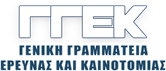 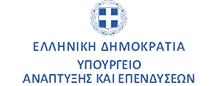 ΕΘΝΙΚΟ ΣΥΜΒΟΥΛΙΟ ΕΡΕΥΝΑΣ ΤΕΧΝΟΛΟΓΙΑΣ ΚΑΙ ΚΑΙΝΟΤΟΜΙΑΣ

ΤΟΜΕΑΚΟ ΕΠΙΣΤΗΜΟΝΙΚΟ ΣΥΜΒΟΥΛΙΟ 
ΕΠΙΣΤΗΜΩΝ ΠΕΡΙΒΑΛΛΟΝΤΟΣ, ΕΝΕΡΓΕΙΑΣ ΚΑΙ ΒΙΩΣΙΜΗΣ ΚΙΝΗΤΙΚΟΤΗΤΑΣ
ΛΕΙΤΟΥΡΓΙΑ ΤΟΥ ΤΕΣ - ΕΠΕΒΚ
To ΤΕΣ ΕΠΕΒΚ συνήλθε τέσσερις φορές σε Ολομέλεια









Ενδιαμέσως των συναντήσεων του ΤΕΣ ΕΠΕΒΚ οι 3 υποομάδες εργάστηκαν σε 12 αυτόνομες προπαρασκευαστικές συναντήσεις. (9 η υποομάδα ενέργειας).
4
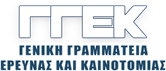 ΕΘΝΙΚΟ ΣΥΜΒΟΥΛΙΟ ΕΡΕΥΝΑΣ ΤΕΧΝΟΛΟΓΙΑΣ ΚΑΙ ΚΑΙΝΟΤΟΜΙΑΣ

ΤΟΜΕΑΚΟ ΕΠΙΣΤΗΜΟΝΙΚΟ ΣΥΜΒΟΥΛΙΟ 
ΕΠΙΣΤΗΜΩΝ ΠΕΡΙΒΑΛΛΟΝΤΟΣ, ΕΝΕΡΓΕΙΑΣ ΚΑΙ ΒΙΩΣΙΜΗΣ ΚΙΝΗΤΙΚΟΤΗΤΑΣ
ΣΥΝΟΨΗ ΒΑΣΙΚΩΝ ΔΡΑΣΕΩΝ ΤΕΣ - ΕΠΕΒΚ
Προτάσεις για αξιολογητές των Ινστιτούτων/Ερευνητικών Φορέων και διαδικασίας αξιολόγησης Ε.Κ.
Μελέτη των Ευρωπαϊκών Ερευνητικών Υποδομών (ESFRI, ERIC) που άπτονται της θεματικής του ΤΕΣ και αίτημα του ΤΕΣ για την κάλυψη από την Πολιτεία των ετήσιων δαπανών εθνικής συμμετοχής σε υποδομές ESFRI & ERIC.
Προτάσεις ΤΕΣ σχετικά με Προτεραιότητες της Εθνικής Στρατηγικής Έρευνας και Καινοτομίας για την Έξυπνη Εξειδίκευση της Προγραμματικής Περιόδου 2021 – 2027
Παρουσίαση στο ΤΕΣ των δράσεων των Εθνικών Ερευνητικών Υποδομών από τους Επιστημονικώς Υπεύθυνους των Υποδομών που άπτονται των θεματικών του ΤΕΣ (8 το σύνολο).
Παρουσίαση στο ΤΕΣ του Κλιματικού Νόμου από τον Πρόεδρο του ΤΕΣ-ΕΠΕΒΚ και συζήτηση. 
Διαδικτυακές εκδηλώσεις ενημέρωσης της υπο-ομάδας Ενέργειας με θέματα Θαλάσσιες και Υπεράκτιες ΑΠΕ, τεχνολογίες CO2 capture, και τεχνολογίες energy storage 
Κατάρτιση πρότασης από την υπο-ομάδα ενέργειας σχετικά με τις ερευνητικές και τεχνολογικές δυνατότητες στον τομέα της ενεργειακής μετάβασης, συζήτηση και αποδοχή της από ΤΕΣ-ΕΠΕΒΚ και κατάθεση της στη ΓΓΕΚ & ΕΣΕΤΕΚ
Παρουσίαση πρότασης σε σχετική διαδικτυακή ημερίδα που διοργανώθηκε από το ΕΣΕΤΕΚ – 09/2/2022
Παρουσίαση πρότασης σε εκπροσώπους της πολιτικής ηγεσίας – 23/3/2022
5
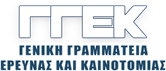 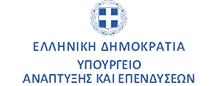 ΕΘΝΙΚΟ ΣΥΜΒΟΥΛΙΟ ΕΡΕΥΝΑΣ ΤΕΧΝΟΛΟΓΙΑΣ ΚΑΙ ΚΑΙΝΟΤΟΜΙΑΣ
ΤΟΜΕΑΚΟ ΕΠΙΣΤΗΜΟΝΙΚΟ ΣΥΜΒΟΥΛΙΟ 
ΕΠΙΣΤΗΜΩΝ ΠΕΡΙΒΑΛΛΟΝΤΟΣ, ΕΝΕΡΓΕΙΑΣ ΚΑΙ ΒΙΩΣΙΜΗΣ ΚΙΝΗΤΙΚΟΤΗΤΑΣ
1. Προτάσεις Αξιολογητών για τα Ινστιτούτα/Ερευνητικούς Φορείς
Επανακαθορίστηκαν τα Ινστιτούτα στη δικαιοδοσία του ΤΕΣ ΕΠΕΒΚ – συζήτηση με ΓΓΕΚ
Ορίστηκαν οι τελικές λίστες των προτεινόμενων αξιολογητών (8/6/2021) κατόπιν συζήτησης που αφορούσε χαρακτηριστικά τους
Συζητήθηκε η διαδικασία αξιολόγησης ειδικά η χρονική περίοδος μεταξύ αξιολογήσεων αλλά και η αλληλουχία αξιολόγησης Ινστιτούτων & ΕΚ, και υπήρξε πρόταση για ανά 4ετια αξιολόγηση ταυτόχρονη Ινστ. & ΕΚ.
10 Προτεινόμενοι Αξιολογητές  για Γεωεπιστήμες / ΓΙ – ΕΑΑ
46 Προτεινόμενοι Αξιολογητές για βιώσιμες μεταφορές / ΙΜΕΤ – ΕΚΕΤΑ
15 Προτεινόμενοι Αξιολογητές για την ενέργεια / ΙΔΕΠ – ΕΚΕΤΑ
13 Προτεινόμενοι Αξιολογητές  για ορυκτούς ενεργειακούς πόρους / ΙΠΕ - ΙΤΕ
18 Προτεινόμενοι αξιολογητές για Ωκενανογραφία/ΙΩ - ΕΛΚΕΘΕ
16 Προτεινόμενοι αξιολογητές για περιβάλλον – κλίμα / ΙΕΠΒΑ-ΕΑΑ
11 Προτεινόμενοι Αξιολογητές για Θαλάσσια βιολογία / ΙΘΑΒΙΠΕΥ-ΕΛΚΕΘΕ
6
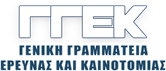 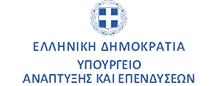 ΕΘΝΙΚΟ ΣΥΜΒΟΥΛΙΟ ΕΡΕΥΝΑΣ ΤΕΧΝΟΛΟΓΙΑΣ ΚΑΙ ΚΑΙΝΟΤΟΜΙΑΣ

ΤΟΜΕΑΚΟ ΕΠΙΣΤΗΜΟΝΙΚΟ ΣΥΜΒΟΥΛΙΟ 
ΕΠΙΣΤΗΜΩΝ ΠΕΡΙΒΑΛΛΟΝΤΟΣ, ΕΝΕΡΓΕΙΑΣ ΚΑΙ ΒΙΩΣΙΜΗΣ ΚΙΝΗΤΙΚΟΤΗΤΑΣ
2. Αίτημα για κάλυψη του κόστους συμμετοχής στις Ευρωπαϊκές Ερευνητικές Υποδομές (ESFRI, ERIC)
Το ΤΕΣ ΕΠΕΒΚ μετά από συζητήσεις όπου διαπιστώθηκε το ανταγωνιστικό πλεονέκτημα της θεσμικής συμμετοχής του Ελληνικού Ερευνητικού Οικοσυστήματος στο αντίστοιχο Ευρωπαϊκό, αιτήθηκε την κάλυψη από την Πολιτεία των ετήσιων δαπανών εθνικής συμμετοχής των κάτωθι υποδομών:

1. ACTRIS - Aerosol Clouds and Trace gases Research Infrastructure (ESFRI)
2. ICOS - Integrated Carbon Observation System (ESFRI)
3. EPOS - European Plate Observing System (ESFRI)
4. EMBRC - European Marine Biological Resource Centre (ERIC)
5. EuroARGO - European Contribution to the Argo Programme for Observing the Ocean (ERIC)
6. EMSO – European Multidisciplinary Seafloor and water-column Observatory (ERIC)
7. Lifewatch for biodiversity and ecosystem research (ERIC)

Το ετήσιο κόστος Εθνικής συμμετοχής στις παραπάνω υποδομές, ανέρχεται περίπου στο ποσό των 0.5 Μευρώ
Το αίτημα του ΤΕΣ ΕΠΕΒΚ στήριξαν με επιστολές τους συνολικά 24 φορείς: 9 Επιστημονικοί Υπεύθυνοι Εθνικών Ερευνητικών Υποδομών, 6 Πρυτανικές Αρχές και Πρόεδροι Ερευνητικών Κέντρων καθώς και 9 ακόμα σημαίνοντα στελέχη από Ερευνητικά Κέντρα, Πανεπιστήμια και εταιρίες του Ιδιωτικού Τομέα. 
Επιπρόσθετα, το ΤΕΣ ΕΠΕΒΚ θεωρεί σημαντική την συμμετοχή της Ελληνικής ερευνητικής κοινότητας στην υποδομή ECCSEL – European Carbon Dioxide Capture and Storage Laboratory, αν και προς το παρόν δεν συμμετέχει κανένας Ελληνικός φορέας σε αυτή, παρόλο την ύπαρξη μεγάλου ενδιαφέροντος συμμετοχής.
7
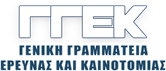 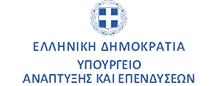 ΕΘΝΙΚΟ ΣΥΜΒΟΥΛΙΟ ΕΡΕΥΝΑΣ ΤΕΧΝΟΛΟΓΙΑΣ ΚΑΙ ΚΑΙΝΟΤΟΜΙΑΣ

ΤΟΜΕΑΚΟ ΕΠΙΣΤΗΜΟΝΙΚΟ ΣΥΜΒΟΥΛΙΟ 
ΕΠΙΣΤΗΜΩΝ ΠΕΡΙΒΑΛΛΟΝΤΟΣ, ΕΝΕΡΓΕΙΑΣ ΚΑΙ ΒΙΩΣΙΜΗΣ ΚΙΝΗΤΙΚΟΤΗΤΑΣ
3. Προτεραιότητες της Εθνικής Στρατηγικής Έρευνας και Καινοτομίας για την Έξυπνη Εξειδίκευση της Προγραμματικής Περιόδου 2021 – 2027
Το ΤΕΣ ΕΠΕΒΚ κατέθεσε στο ΕΣΕΤΕΚ και την ΓΓΕΚ τις τεκμηριωμένες προτάσεις του σχετικά με τις προτεινόμενες προτεραιότητες της Εθνικής Στρατηγικής Έρευνας και Καινοτομίας για την Έξυπνη Εξειδίκευση της Προγραμματικής Περιόδου 2021 – 2027 στους Τομείς: 

Τομέας [4]: Περιβάλλον, Βιώσιμη Ανάπτυξη και Κυκλική οικονομία
Τομέας [6]: Έξυπνες Μεταφορές – εφοδιαστική αλυσίδα
Τομέας [7]: Αειφόρος Ενέργεια

Η  ομόφωνη αναλυτική Εισήγηση-Υπόμνημα, μετά από ενδελεχή διαβούλευση, της υπο-ομάδας Ενέργειας του ΤΕΣ για τις προτεραιότητες της Έρευνας και της Καινοτομίας στο πλαίσιο της Εθνικής (και Ευρωπαϊκής) Πολιτικής Μετάβασης στην Πράσινη Ενέργεια υποβλήθηκε και στο πλαίσιο της ανοιχτής δημόσιας διαβούλευσης της Πολιτείας.
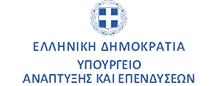 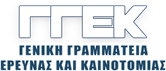 8
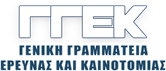 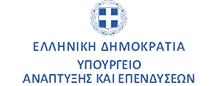 ΕΘΝΙΚΟ ΣΥΜΒΟΥΛΙΟ ΕΡΕΥΝΑΣ ΤΕΧΝΟΛΟΓΙΑΣ ΚΑΙ ΚΑΙΝΟΤΟΜΙΑΣ
ΤΟΜΕΑΚΟ ΕΠΙΣΤΗΜΟΝΙΚΟ ΣΥΜΒΟΥΛΙΟ 
ΕΠΙΣΤΗΜΩΝ ΠΕΡΙΒΑΛΛΟΝΤΟΣ, ΕΝΕΡΓΕΙΑΣ ΚΑΙ ΒΙΩΣΙΜΗΣ ΚΙΝΗΤΙΚΟΤΗΤΑΣ
4. Παρουσίαση στο ΤΕΣ των δράσεων των Εθνικών Ερευνητικών Υποδομών από τους Επιστημονικώς Υπεύθυνους των Υποδομών.
Παρουσιάστηκαν σε σχετικές συναντήσεις στο ΤΕΣ ΕΠΕΒΚ αναλυτικά τα πεπραγμένα και τις δράσεις των κάτωθι χρηματοδοτούμενων  Ερευνητικών Υποδομών του Εθνικού Οδικού Χάρτη (που άπτονται των θεματικών του ΤΕΣ)
ΠΑΝελλΑδιΚή υποδομή για τη μΕλέτη της ατμοσφαιρικής σύστασης και κλΙματικής Αλλαγής- ΠΑΝΑΚΕΙΑ-PANACEA: Ν. Μιχαλόπουλος (ΕΑΑ)
Centre for the study and sustainable exploitation of Marine Biological Resources – CMBR: Α. Μαγουλάς (ΕΛΚΕΘΕ)
Hellenic Integrated Marine and Inland Water Observing, Forecasting and Offshore Technology System – HIMIOFoTS: Λ. Περιβολιώτης - Α. Καραγεώργης (ΕΛΚΕΘΕ)
Hellenic Research Fleet / reconstruction of the research vessel – PHILIA: Α. Μαχιάς (ΕΛΚΕΘΕ)
Hellenic Plate Observing System – HELPOS: Χ. Ευαγγελίδης – Α. Τσελέντης (ΕΑΑ)
Ερευνητική Υποδομή για την Αξιοποίηση Αποβλήτων και Αειφόρου Διαχείρισης Φυσικών Πόρων – INVALOR:  Χ. Τατσιόπουλος – Γ. Αγγελόπουλος (Παν. Πατρών)
Centre of Excellence for Future Vehicle Environmental Performance - FuVEP:  Ζ. Σαμαράς (ΑΠΘ)
Σε συνεδρίαση της υπό-ομάδας Βιώσιμης Κινητικότητας προσκλήθηκε και συμμετείχε η Επιστημονικά Υπεύθυνη & Συντονίστρια της εθνικής Ερευνητικής Υποδομής που συνδέεται άμεσα με τη Βιώσιμη Κινητικότητα (ENIRISST), Δρ. Αμαλία Πολυδωροπούλου. Στο πλαίσιο της συνεδρίασης έμφαση δόθηκε στα προβλήματα που αντιμετωπίζει η ENIRISST, στις ανάγκες μελλοντικής χρηματοδότησης, στις προοπτικές για το μέλλον, καθώς επίσης στα πλεονεκτήματα συμμετοχής σε Ευρωπαϊκές υποδομές.
9
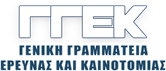 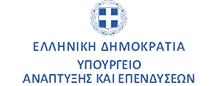 ΕΘΝΙΚΟ ΣΥΜΒΟΥΛΙΟ ΕΡΕΥΝΑΣ ΤΕΧΝΟΛΟΓΙΑΣ ΚΑΙ ΚΑΙΝΟΤΟΜΙΑΣ

ΤΟΜΕΑΚΟ ΕΠΙΣΤΗΜΟΝΙΚΟ ΣΥΜΒΟΥΛΙΟ 
ΕΠΙΣΤΗΜΩΝ ΠΕΡΙΒΑΛΛΟΝΤΟΣ, ΕΝΕΡΓΕΙΑΣ ΚΑΙ ΒΙΩΣΙΜΗΣ ΚΙΝΗΤΙΚΟΤΗΤΑΣ
5. Παρουσίαση/Συζήτηση Κλιματικού Νόμου
Με δεδομένη τη σημαντικότητα του Κλιματικού Νόμου έγινε παρουσίαση του από το Πρόεδρο του ΤΕΣ και συζήτηση σχετικά με τις καινοτομίες του αλλά και προβλήματα που υπάρχουν.

Διαπιστώθηκε ότι το ΤΕΣ δεν κλήθηκε να συνεισφέρει θεσμικά στη αρχική διαμόρφωση του Νόμου όπως και γενικότερα διαπιστώθηκε ότι δεν αξιοποιείται το ΤΕΣ στο βαθμό που θα μπορούσε από συναρμόδια υπουργεία (ΥΠΕΝ, Κλιματικής Κρίσης & ΠΠ).

Κατάθεση απόψεων Προέδρου ΤΕΣ στη Δημόσια Διαβούλευση και στη αρμόδια επιτροπή της Βουλής.
10
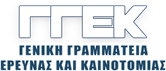 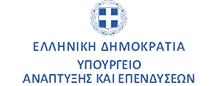 ΕΘΝΙΚΟ ΣΥΜΒΟΥΛΙΟ ΕΡΕΥΝΑΣ ΤΕΧΝΟΛΟΓΙΑΣ ΚΑΙ ΚΑΙΝΟΤΟΜΙΑΣ

ΤΟΜΕΑΚΟ ΕΠΙΣΤΗΜΟΝΙΚΟ ΣΥΜΒΟΥΛΙΟ 
ΕΠΙΣΤΗΜΩΝ ΠΕΡΙΒΑΛΛΟΝΤΟΣ, ΕΝΕΡΓΕΙΑΣ ΚΑΙ ΒΙΩΣΙΜΗΣ ΚΙΝΗΤΙΚΟΤΗΤΑΣ
6. Διαδικτυακές εκδηλώσεις ενημέρωσης και συζήτησης της υπο-ομάδας Ενέργειας
Με δεδομένη τη σημασία διερεύνησης των ενεργειακών προοπτικών των ελληνικών θαλασσών αλλά και των τεχνολογικών προκλήσεων που αντιμετωπίζει ο ενεργειακός τομέας στην Ελλάδα γενικότερα η υποομάδα ενέργειας διοργάνωσε από τον Δεκέμβρη του 2021 έως τον Ιανουάριο του 2022 3 συναντήσεις με θεματικές:
Θαλάσσιες και Υπεράκτιες ΑΠΕ, 
Τεχνολογίες CO2 capture, 
Τεχνολογίες energy storage 

Στις συναντήσεις προσκληθήκαν αρκετοί εμπειρογνώμονες και διακεκριμένοι επιστήμονες από την Ελλάδα και το εξωτερικό (10)  και παρουσίασαν σχετικές διαλέξεις και συζήτησαν με τα μέλη της υποομάδας του ΤΕΣ ΕΠΕΒK
11
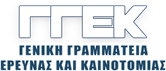 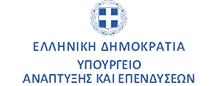 ΕΘΝΙΚΟ ΣΥΜΒΟΥΛΙΟ ΕΡΕΥΝΑΣ ΤΕΧΝΟΛΟΓΙΑΣ ΚΑΙ ΚΑΙΝΟΤΟΜΙΑΣ

ΤΟΜΕΑΚΟ ΕΠΙΣΤΗΜΟΝΙΚΟ ΣΥΜΒΟΥΛΙΟ 
ΕΠΙΣΤΗΜΩΝ ΠΕΡΙΒΑΛΛΟΝΤΟΣ, ΕΝΕΡΓΕΙΑΣ ΚΑΙ ΒΙΩΣΙΜΗΣ ΚΙΝΗΤΙΚΟΤΗΤΑΣ
7. Σύνταξη πρότασης σχετικά με τις ερευνητικές και τεχνολογικές δυνατότητες στον τομέα της ενεργειακής μετάβασης.
Η υποομάδα Ενέργειας του ΤΕΣ ΕΠΕΒΚ με επικεφαλής τον Καθηγητή Καλδέλλη Ιωάννη στο Πανεπιστήμιο Δυτικής Αττικής, & Αντιπρύτανη Έρευνας, συνέταξε έκθεση με θέμα 
«Ερευνητικές δραστηριότητες και Προτάσεις Καινοτομίας στο πλαίσιο μιας Εθνικής και Ευρωπαϊκής Ενεργειακής Στρατηγικής»
Στόχος της έκθεσης είναι να προτείνει τεκμηριωμένα τους άξονες και τις προτεραιότητες σε τεχνολογικό, επιστημονικό και ερευνητικό επίπεδο, στους οποίους θα πρέπει να εστιαστούν οι προτεραιότητες στο πεδίο της Ενέργειας για τα επόμενα χρόνια με στόχο την υλοποίηση μιας Εθνικής Ενεργειακής Στρατηγικής.
Η έκθεση παρουσιάστηκε σε εκδήλωση που διοργάνωσε το ΕΣΕΤΕΚ την Τετάρτη, 9 Φεβρουαρίου 2022. 
Στην εκδήλωση συμμετείχαν στελέχη του Υπουργείου Ενέργειας και Περιβάλλοντος, του Υπουργείου Ανάπτυξης και Επενδύσεων, ο Πρόεδρος και διευθυντικά στελέχη του ΚΑΠΕ, οι επικεφαλής ΡΑΕ, ΔΕΗ, ΔΕΗ Ανανεώσιμες, Ελληνικού Χρηματιστηρίου Ενέργειας, ΑΔΜΗΕ, ΔΕΔΔΗΕ, ΔΕΠΑ, ΔΕΣΦΑ και του ΣΕΒ.
Επίσης έγινε αναλυτική παρουσίαση των αποτελεσμάτων της έκθεσης και στον αρμόδιου Σύμβουλο του κ. Πρωθυπουργού, κ. Κρεμλή, σε σχετική εκδήλωση στο Εθνικό Αστεροσκοπείο Αθηνών στις 23 Μαρτίου 2022
12
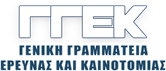 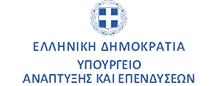 ΕΘΝΙΚΟ ΣΥΜΒΟΥΛΙΟ ΕΡΕΥΝΑΣ ΤΕΧΝΟΛΟΓΙΑΣ ΚΑΙ ΚΑΙΝΟΤΟΜΙΑΣ

ΤΟΜΕΑΚΟ ΕΠΙΣΤΗΜΟΝΙΚΟ ΣΥΜΒΟΥΛΙΟ 
ΕΠΙΣΤΗΜΩΝ ΠΕΡΙΒΑΛΛΟΝΤΟΣ, ΕΝΕΡΓΕΙΑΣ ΚΑΙ ΒΙΩΣΙΜΗΣ ΚΙΝΗΤΙΚΟΤΗΤΑΣ
Συμπεράσματα
Το ΤΕΣ λειτούργησε συνεκτικά ως ενιαίο συλλογικό όργανο και ανταποκρίθηκε σε όλα τα αιτήματα της Πολιτείας, όσο αφορά την κατάθεση προτάσεων και παροχή εμπειρογνωμοσύνης.
Οι 3 υποομάδες του ΤΕΣ λειτούργησαν εξαιρετικά στην προπαρασκευή των θεμάτων για τις κεντρικές συνεδριάσεις του ΤΕΣ ΕΠΕΒΚ, με προεξέχουσα αυτή της Θεματικής της Ενέργειας, αλλά πάρθηκαν και πρωτοβουλίες εκδηλώσεων ενημέρωσης από στελέχη εταιριών και Academia σε θέματα τεχνολογικής αιχμής.
Μελετήσαμε το Εθνικό ερευνητικό οικοσύστημα που είναι οργανωμένο γύρω από τις Εθνικές Υποδομές του Οδικού Χάρτη της ΓΓΕΚ, δίνοντας βήμα στους Ε.Υ. των Υποδομών για να συνεισφέρουμε στην αξιολόγηση τους, αν και δεν κληθήκαμε να καταθέσουμε τις απόψεις μας τελικά.
Μελετήσαμε το Ευρωπαϊκό Ερευνητικό Οικοσύστημα που είναι οργανωμένο σε ERIC & ESFRI, ειδικά αυτών που συναρτώνται με τις Εθνικές Ερευνητικές Υποδομές, και συλλέξαμε την έντονη υποστήριξη από ηγεσίες ΕΚ, ΑΕΙ και ιδιωτικών φορέων για  εθνική συμμετοχή.
Ευκταίο είναι η περαιτέρω αξιοποίηση του ΤΕΣ από την Πολιτεία σε θέματα παροχής εμπειρογνωμοσύνης και προτάσεων πολιτικής.
13
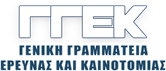 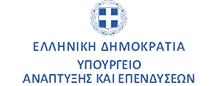 ΕΘΝΙΚΟ ΣΥΜΒΟΥΛΙΟ ΕΡΕΥΝΑΣ ΤΕΧΝΟΛΟΓΙΑΣ ΚΑΙ ΚΑΙΝΟΤΟΜΙΑΣ

ΤΟΜΕΑΚΟ ΕΠΙΣΤΗΜΟΝΙΚΟ ΣΥΜΒΟΥΛΙΟ 
ΕΠΙΣΤΗΜΩΝ ΠΕΡΙΒΑΛΛΟΝΤΟΣ, ΕΝΕΡΓΕΙΑΣ ΚΑΙ ΒΙΩΣΙΜΗΣ ΚΙΝΗΤΙΚΟΤΗΤΑΣ
ΕΥΧΑΡΙΣΤΙΕΣ

Θέλω να ευχαριστήσω όλα τα μέλη του ΤΕΣ-ΕΠΕΒΚ για τον ενθουσιασμό και την εργατικότητα τους, λόγω των οποίων μπορέσαμε και φέραμε σε πέρας, σε ικανοποιητικό βαθμό θεωρώ, την εντολή που μας έδωσε η Πολιτεία.
Θα ήθελα να ευχαριστήσω ιδιαίτερα τον Αντιπρόεδρο κ.Καλδέλλη για την εξαιρετικό συντονισμό της υπο-ομάδας Ενέργειας, και τα μέλη της υποομάδας Ενέργειας για το πλούτο του έργου που παρήγαγαν.
Θέλω επίσης να ευχαριστήσω τον υπεύθυνο από μεριάς του ΕΣΕΤΕΚ για το ΤΕΣ μας, τον Άγγελο Μπεκιάρη για την εξαιρετική συνεργασία, αλλά και όλο το ΕΣΕΤΕΚ για το βήμα που μας έδωσε για να καταθέσουμε τις τεκμηριωμένες προτάσεις μας.
Θα ήθελα να ευχαριστήσω το ΥΠΑΝΕ/τμήμα Έρευνας & Καινοτομίας για την εμπιστοσύνη με την οποία μας περιέβαλε ώστε να φέρουμε σε πέρας το έργο του ΤΕΣ, την ΓΓΕΚ για την αρωγή της τόσο μέσω μελών του ΤΕΣ που είναι και στελέχη της ΓΓΕΚ όσο και για τη γραμματειακή υποστήριξη (ευχαριστώ την κα Παπαμικρούλη), και τον συνεργάτη μου κ. Νικηφόρο Πλυτά για την οργανωτική στήριξη του ΤΕΣ, σε συνεργασία με την κα Παπαμικρούλη.
Ευχαριστώ όλους σας για την προσοχή σας.
14